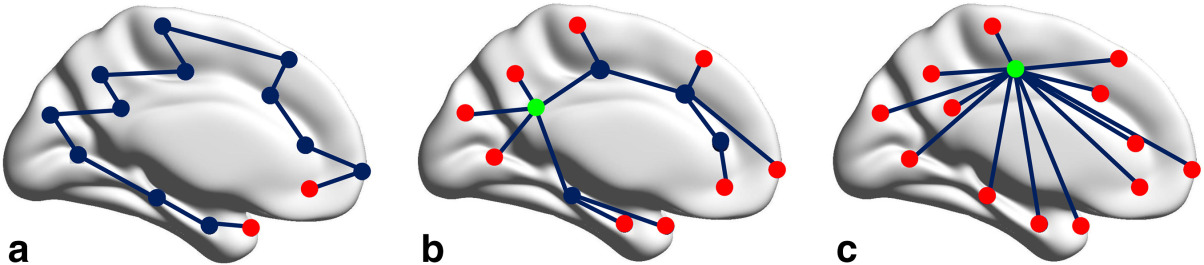 CSE 417Algorithms and Complexity
Autumn 2023
Lecture 14
Finishing Minimum Spanning Trees
10/27/2023
CSE 417
1
Announcements
Midterm,  Monday, October 30
Closed book, closed notes, no calculators
Time limit:  50 minutes
Answer the problems on the exam paper. 
If you need extra space use the overflow page (and the back of a page if necessary)
Problems are not of equal difficulty, if you get stuck on a problem, move on.   
``Justify your answer'' means give a short and convincing explanation.  Depending on the situation, justifications can involve counter examples, or cite results established in the text or in lecture. 
Homework 5,  Available, Due November 3
Homework 5 is OPTIONAL
10/27/2023
CSE 417
2
Minimum Spanning Tree
15
t
a
6
9
14
3
4
e
10
13
c
s
21
20
15
17
2
7
g
b
8
f
22
u
12
1
16
v
10/27/2023
CSE 417
3
Greedy Algorithms for Minimum Spanning Tree
Prim’s Algorithm: Extend a tree by including the cheapest out going edge
Kruskal’s Algorithm: Add the cheapest edge that joins disjoint components
4
b
c
20
5
11
8
a
d
7
22
e
10/27/2023
CSE 417
4
Application: Clustering
Given a collection of points in an r- dimensional space and an integer K, divide the points into K sets that are closest together
10/27/2023
CSE 417
5
Distance clustering
Divide the data set into K subsets to maximize the distance between any pair of sets
dist (S1, S2) = min {dist(x, y) | x in S1, y in S2}
10/27/2023
CSE 417
6
Divide into 2 clusters
10/27/2023
CSE 417
7
Divide into 3 clusters
10/27/2023
CSE 417
8
Divide into 4 clusters
10/27/2023
CSE 417
9
Distance Clustering Algorithm
Let C = {{v1}, {v2},. . ., {vn}};  T = { }
while |C| > K
	Let e = (u, v) with u in Ci and v in Cj be the 	minimum cost edge joining distinct sets in C
	Replace Ci and Cj by Ci U Cj
10/27/2023
CSE 417
10
K-clustering
10/27/2023
CSE 417
11
Shortest paths in directed graphs vs undirected graphs
2
d
2
d
1
1
a
a
5
5
4
4
4
4
4
4
e
e
1
1
c
c
s
2
s
2
3
3
3
3
2
2
6
g
6
g
b
b
3
3
7
7
f
f
10/27/2023
CSE 417
12
What about the minimum spanning tree of a directed graph?
Must specify the root r
Branching:  Out tree with root r
2
d
2
d
1
1
a
a
5
5
4
4
4
4
4
4
e
e
1
1
c
c
r
2
r
2
3
3
3
3
2
2
6
g
6
g
b
b
3
3
7
7
f
f
Assume all vertices reachable from r
Also called an arborescence
10/27/2023
CSE 417
13
Finding a minimum branching
r
r
10
10
2
2
4
4
1
2
2
2
2
8
4
4
10/27/2023
CSE 417
14
Another MST Algorithm
Choose minimum cost edge into each vertex
Merge into components
Repeat until done
15
t
a
6
9
14
3
4
e
10
13
c
s
11
20
5
17
2
7
g
b
8
f
22
u
12
1
16
v
10/27/2023
CSE 417
15
Idea for branching algorithm
Select minimum cost edge going into each vertex
If graph is a branching then done
Otherwise collapse cycles and repeat
r
10/27/2023
CSE 417
16
Homework 5: Create a program for coloring random graphs
Optional – this assignment is Just for fun!
Problem 1: Generate Random Graphs
Problem 2: Greedy coloring algorithm – first available color
Problem 3: Low degree first and high degree first heuristics
Problem 4: Can you find a better coloring algorithm
10/27/2023
CSE 417
17
Random Graphs
What is a random graph?
Choose edges at random
Interesting model of certain phenomena
Mathematical study
Useful inputs for graph algorithms
1/20/2023
CSE 417
18
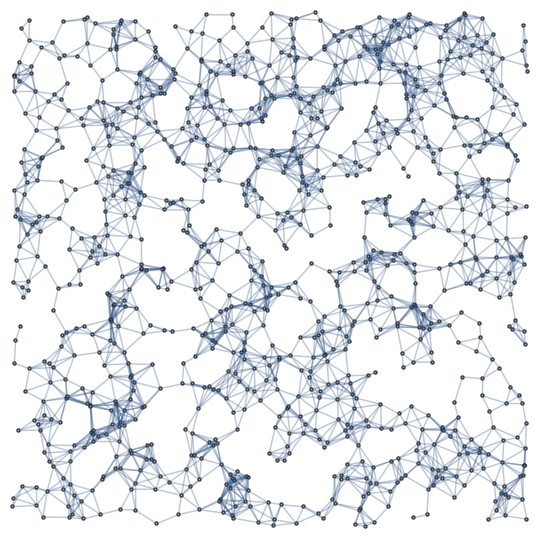 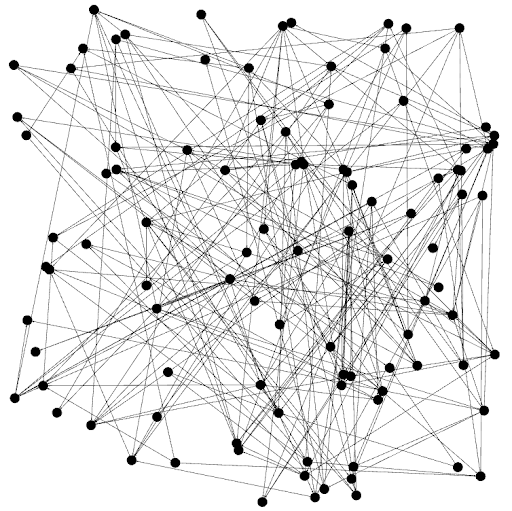 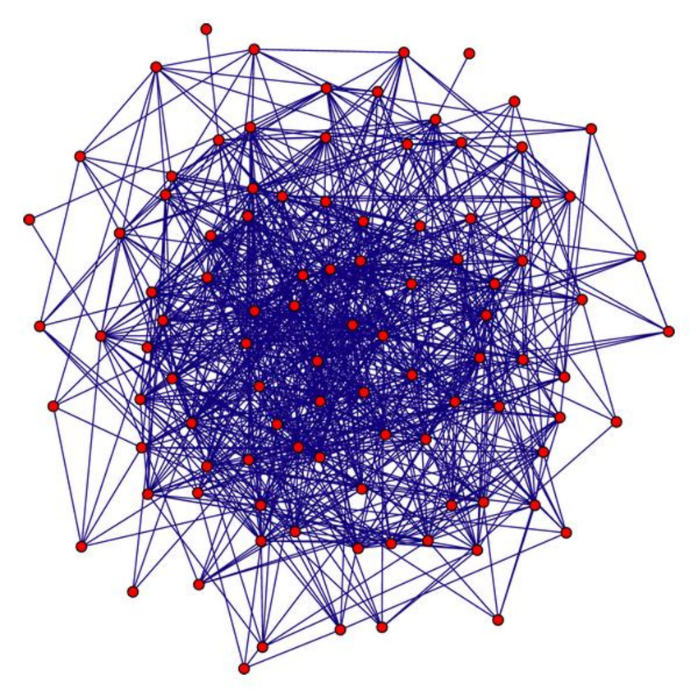 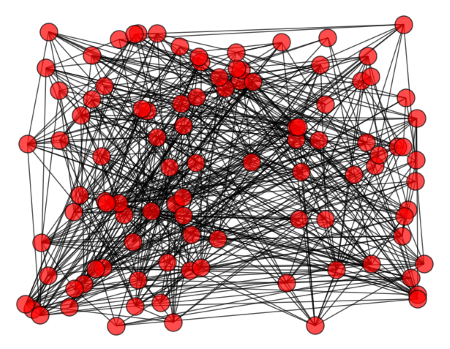 1/20/2023
CSE 417
19
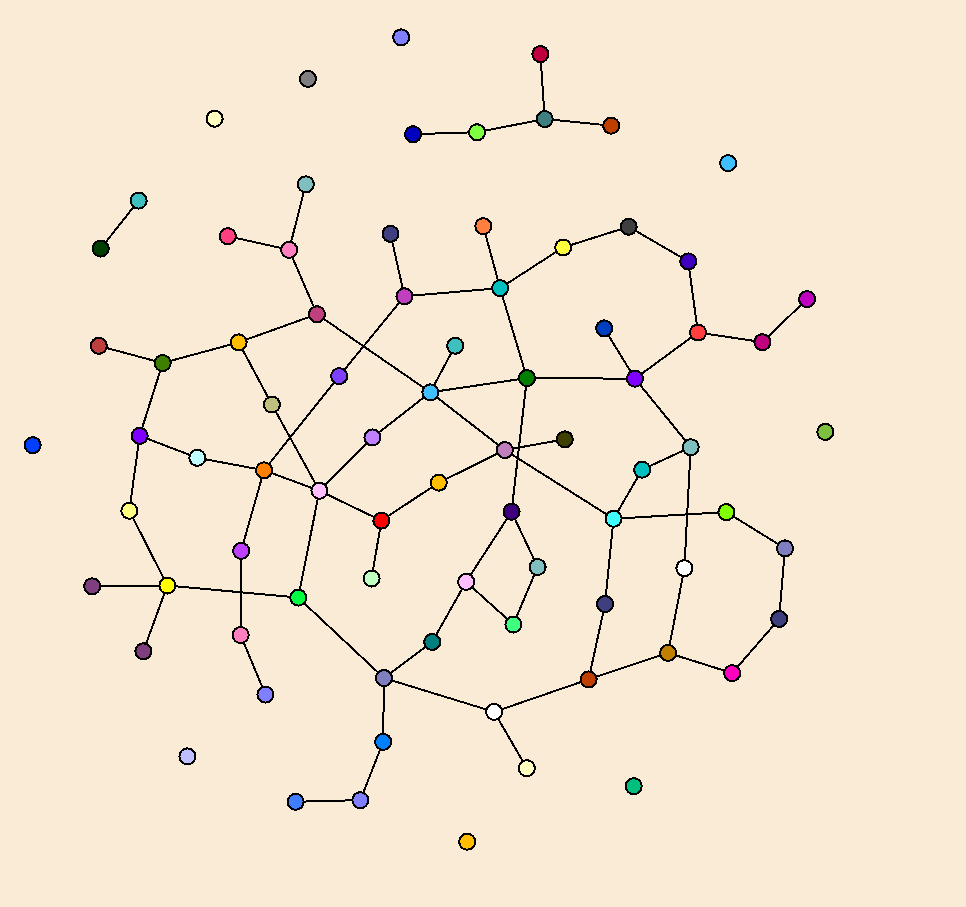 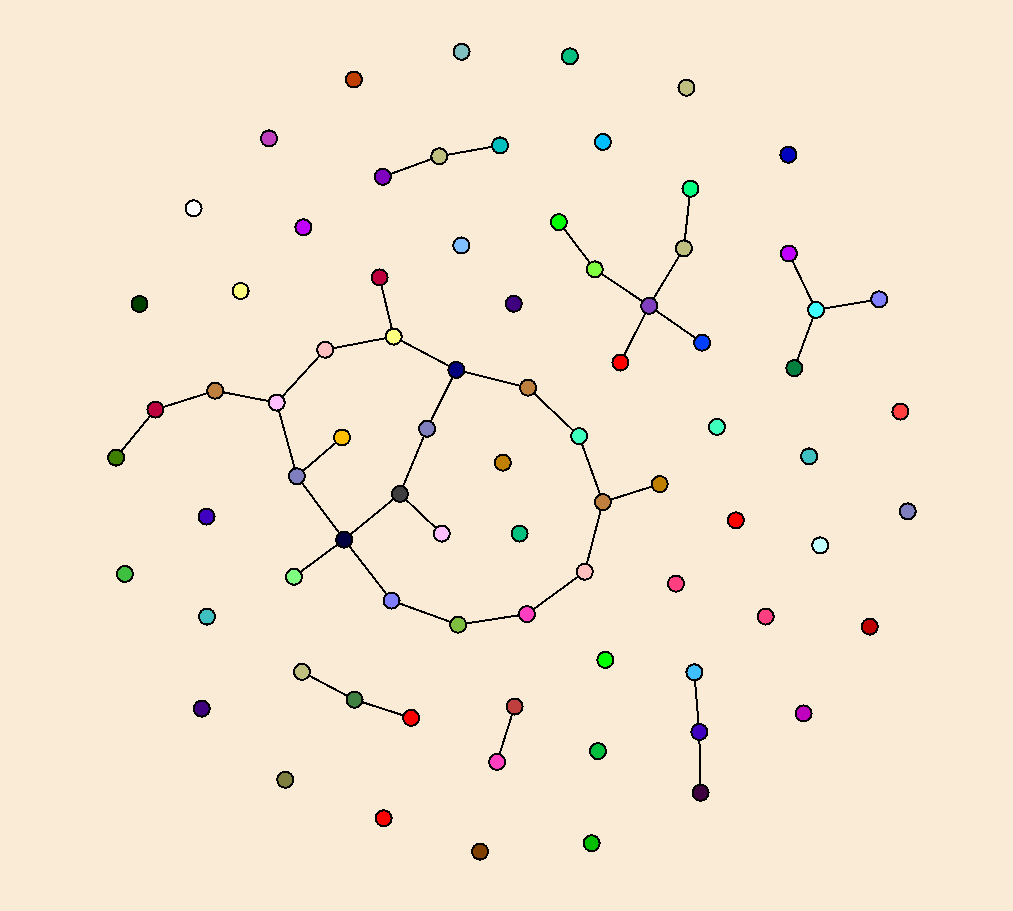 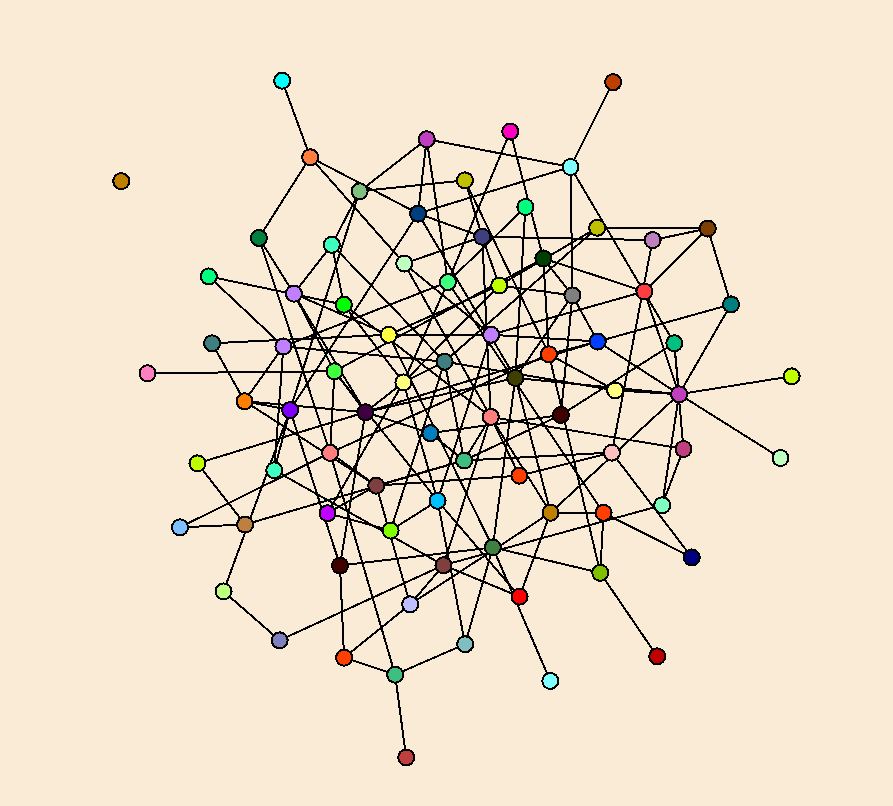 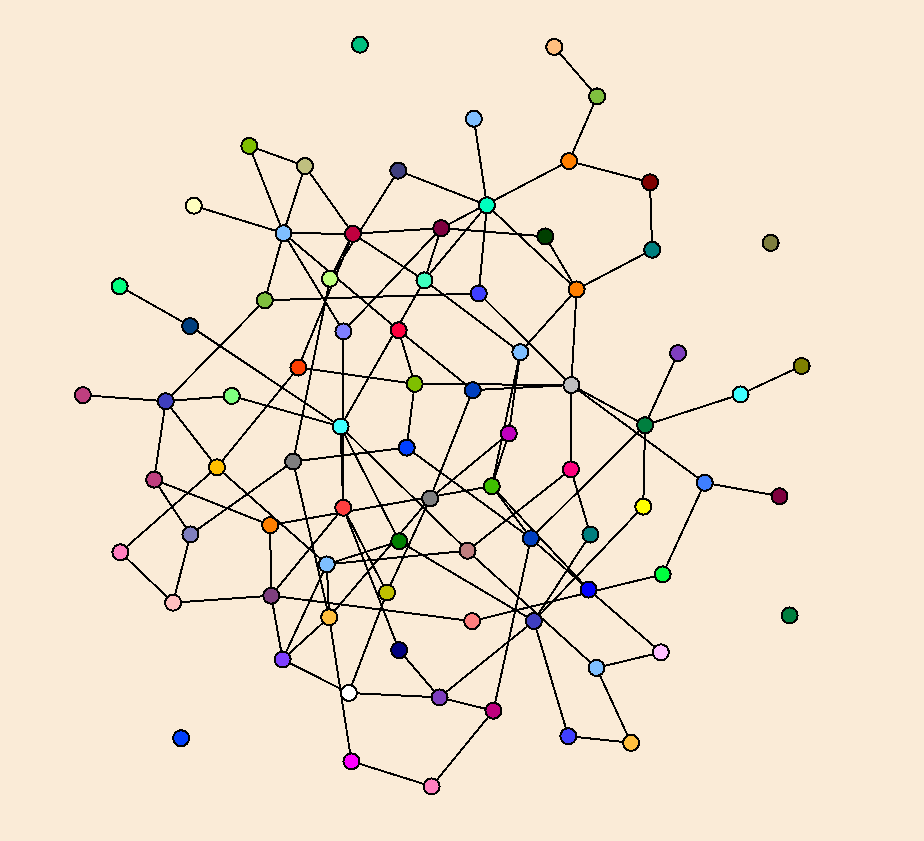 1/20/2023
CSE 417
20
Model of Random Graphs
Undirected Graphs
Random Graph with n vertices and m edges, Gm
Random Graph with n vertices where each edge has probability p,  Gp
Models are similar when p = 2m / (n * (n – 1))
for (int i = 0; i < n - 1; i++)
   for (int j = i + 1; j < n; j++)
       if (random.NextDouble() < p)
           AddEdge(i, j);
1/20/2023
CSE 417
21
Coloring Random Graphs
Chromatic index of a graph G, (G) – minimum number of colors needed to color G
Mathematical question, given a graph g chosen at random from Gp(n), what is the expected value of (g)
Graph coloring is NP complete – suggesting that it may be hard to determine (g)
There is a fairly large gap between the heuristic results and the theoretical value
There are a number of ties with theoretical physics
10/27/2023
CSE 417
22